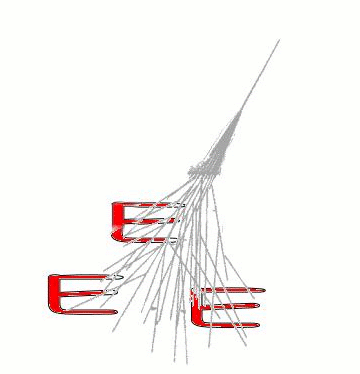 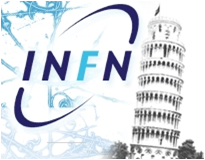 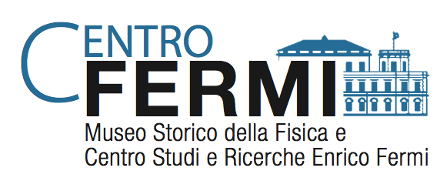 The EEE network: central data management and student activities
Edoardo Bossini

Centro Fermi and INFN-Pisa
(on behalf of the EEE collaboration)

Padova, 30 Settembre 2016
1
The EEE project
The Extreme Energy Events (EEE) project is a special experiment of Centro Studi e Ricerche Enrico Fermi (Roma) in collaboration with CERN, INFN and MIUR, focused on the study of high energy cosmic rays, carried out with the decisive contribution of students and teachers from high schools.
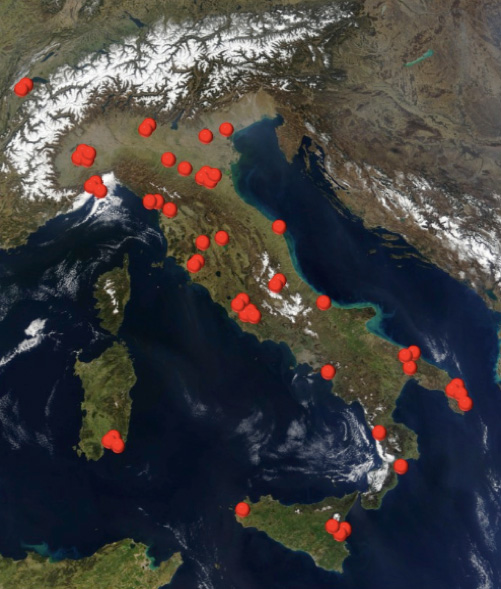 A large network of cosmic ray telescopes is deployed on the Italian territory. Students participate in the construction, maintenance and data analysis of  the telescopes.


Synchronization within stations is performed through GPS system. The network is able to identify and study high energy cosmic rays (>1011 eV).
E.Bossini
Padova, 30 Settembre 2016
2
Mappa dei telescopi in funzione o in installazione
PISA-01 telescope
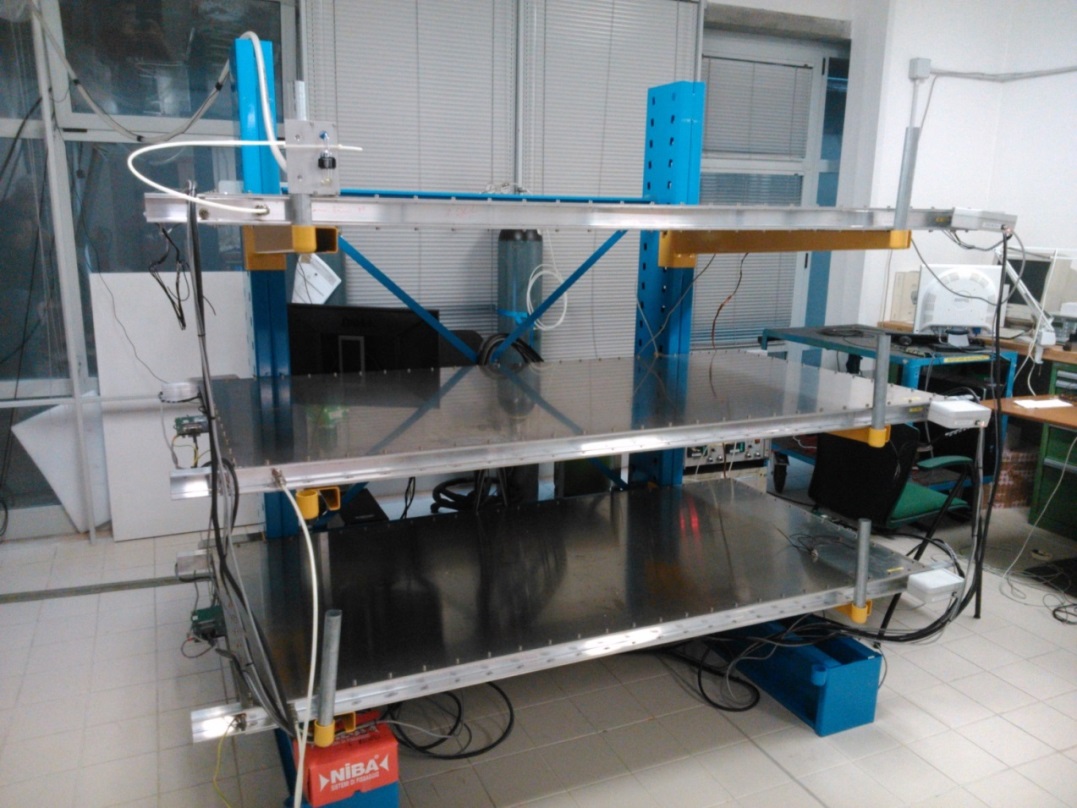 E.Bossini
Padova, 30 Settembre 2016
3
The telescope
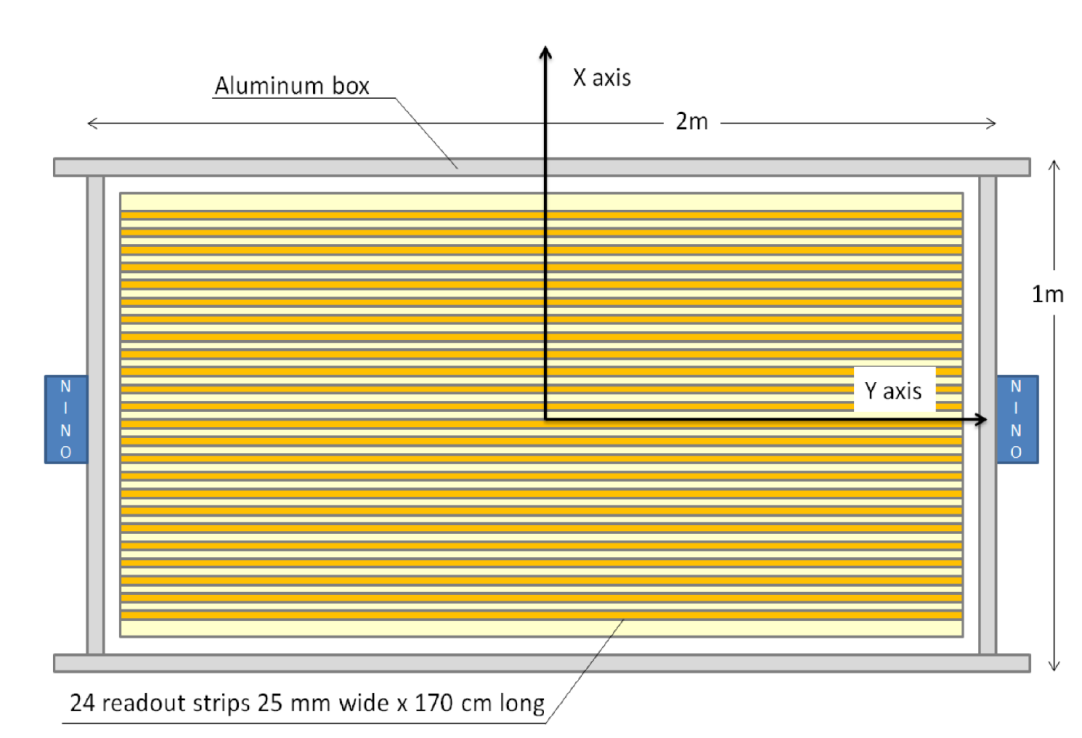 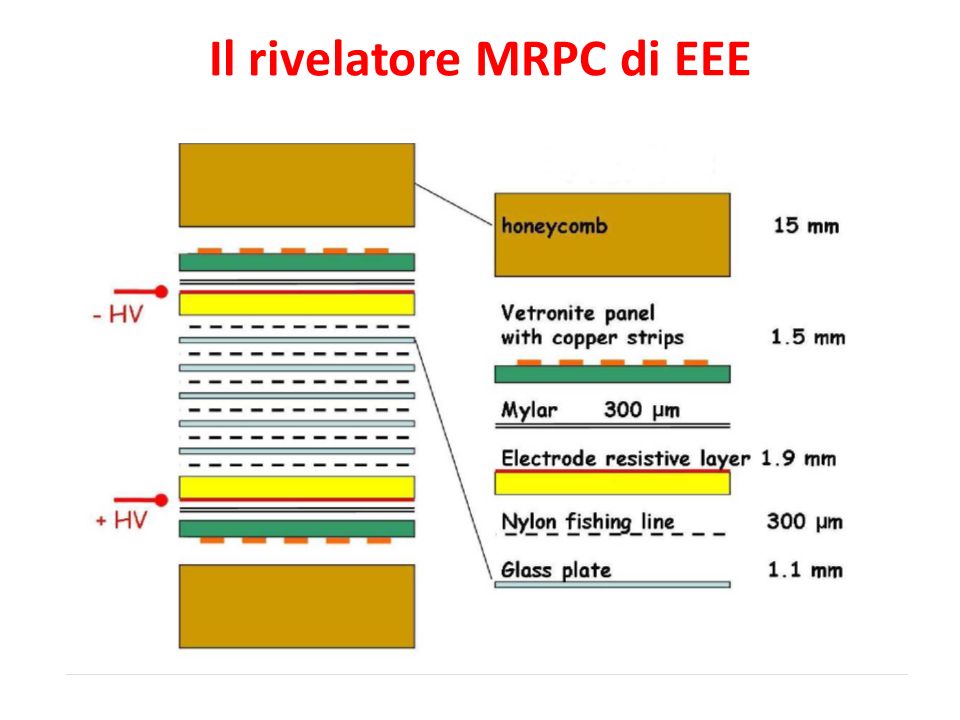 y axis
X axis
3 Multi-Gap Resistive Plate Chambers , with active surface of ~168x80 cm²,  readout by 24 longitudinal strips
Each side of the chamber host two front-end card,  for signals discrimination and digitization
Particle longitudinal coordinate is extrapolated measuring the difference of the signal arrival time between the two edges,  using Time to Digital Converter with <100 ps resolution
E.Bossini
Padova, 30 Settembre 2016
4
Not only tracking
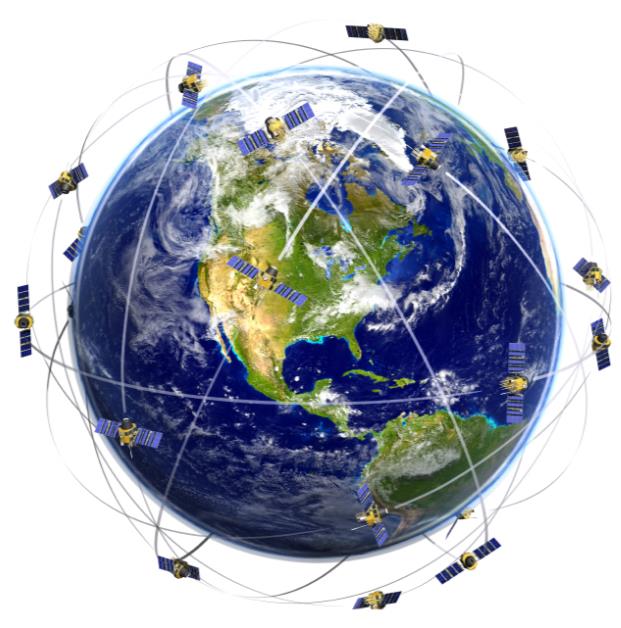 Weather station:
Temperature (int., ext.)
Humidity
Pressure


Change in chamber efficiency
 Impact on the muon flux (pressure)
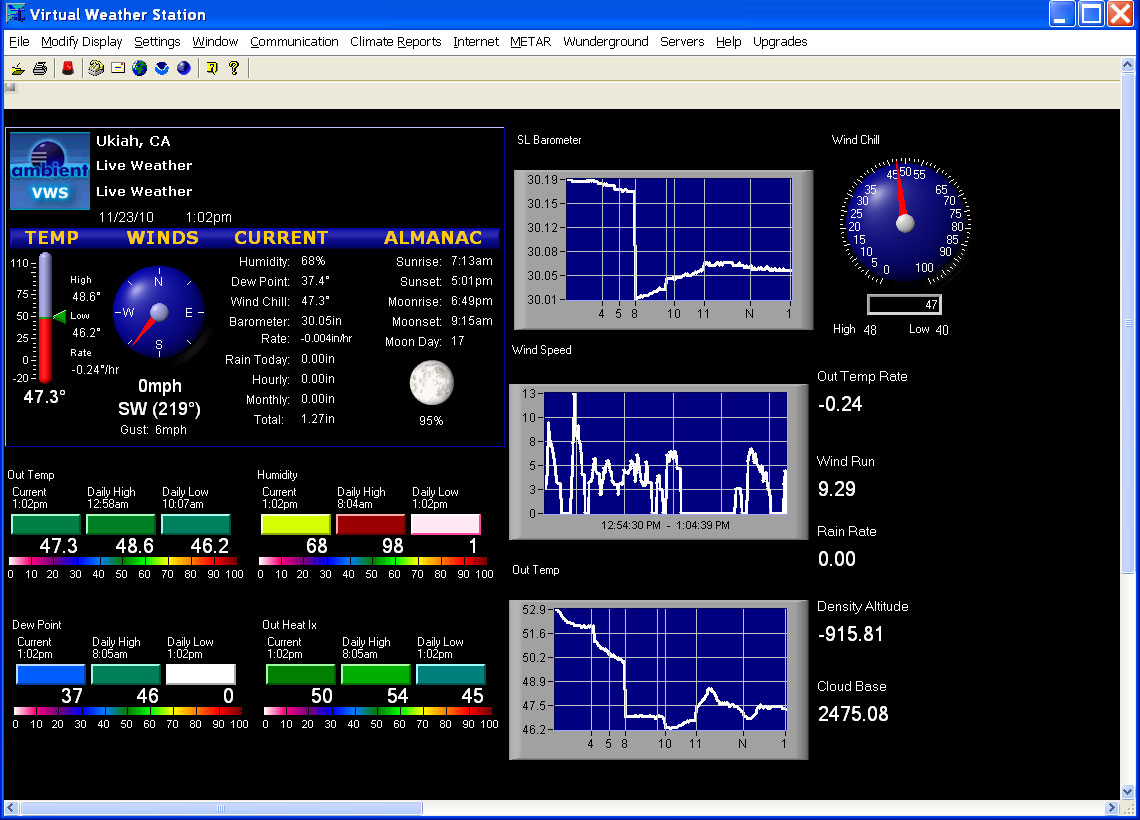 Search for extended showers!
E.Bossini
Padova, 30 Settembre 2016
5
Network size
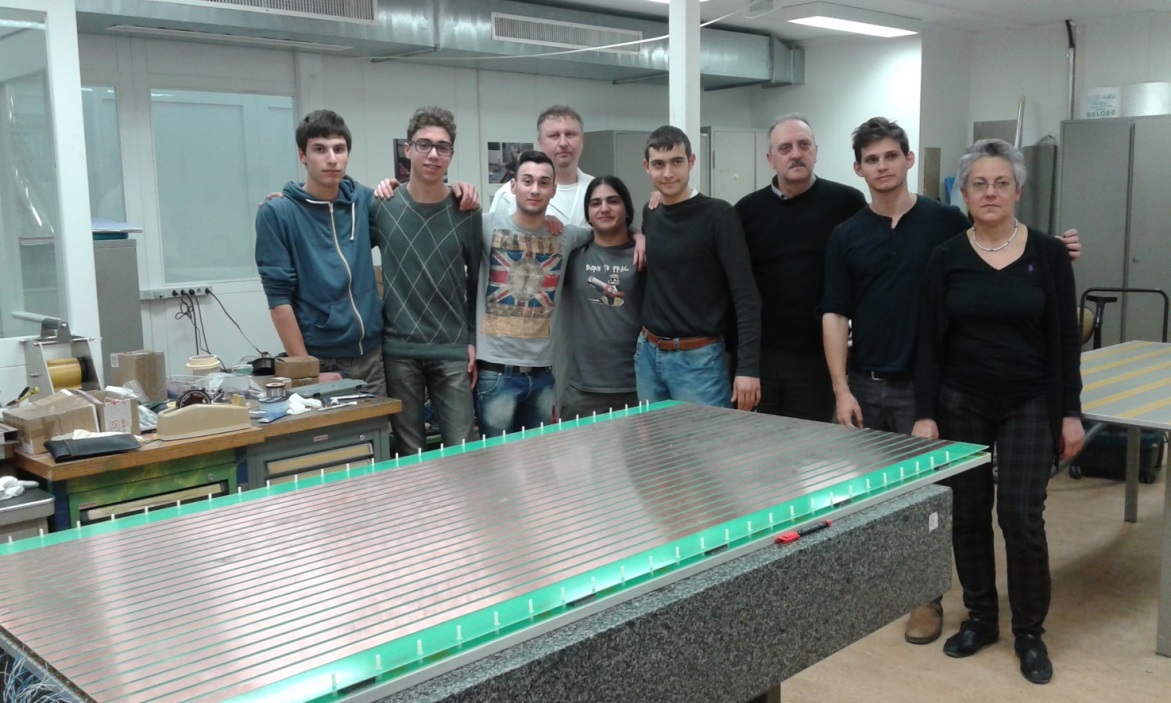 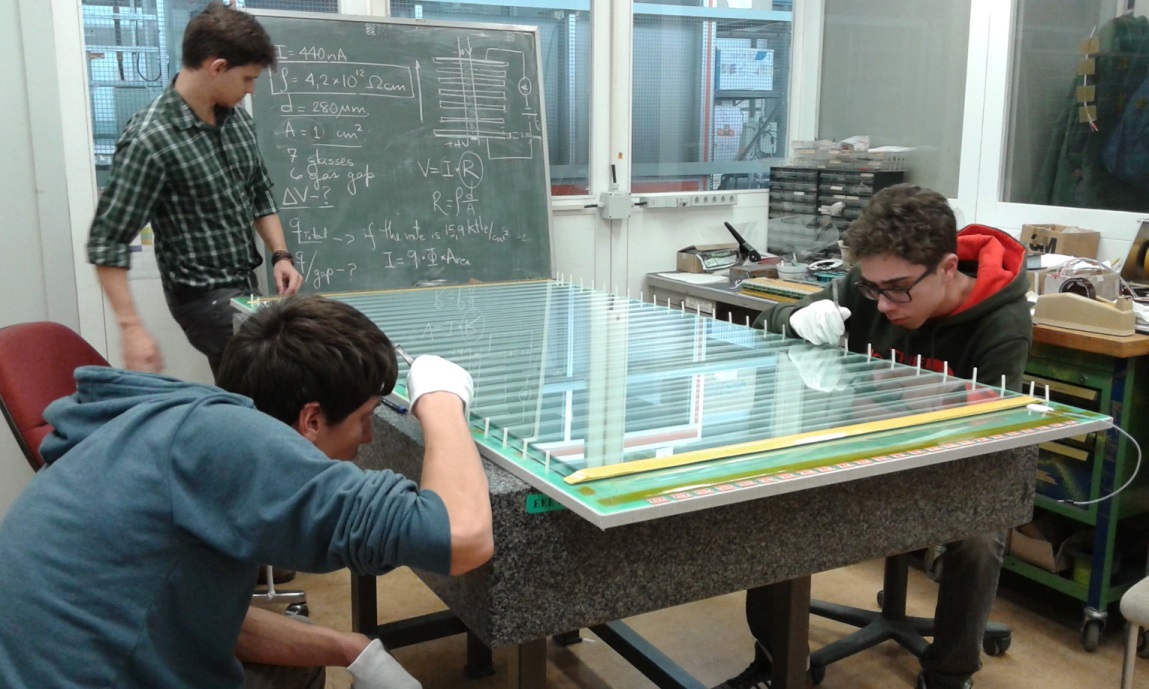 Need for a centralized data collection center :

Common (expert) analysis
Data Quality monitor
Redistribution to schools
E.Bossini
Padova, 30 Settembre 2016
6
Network size
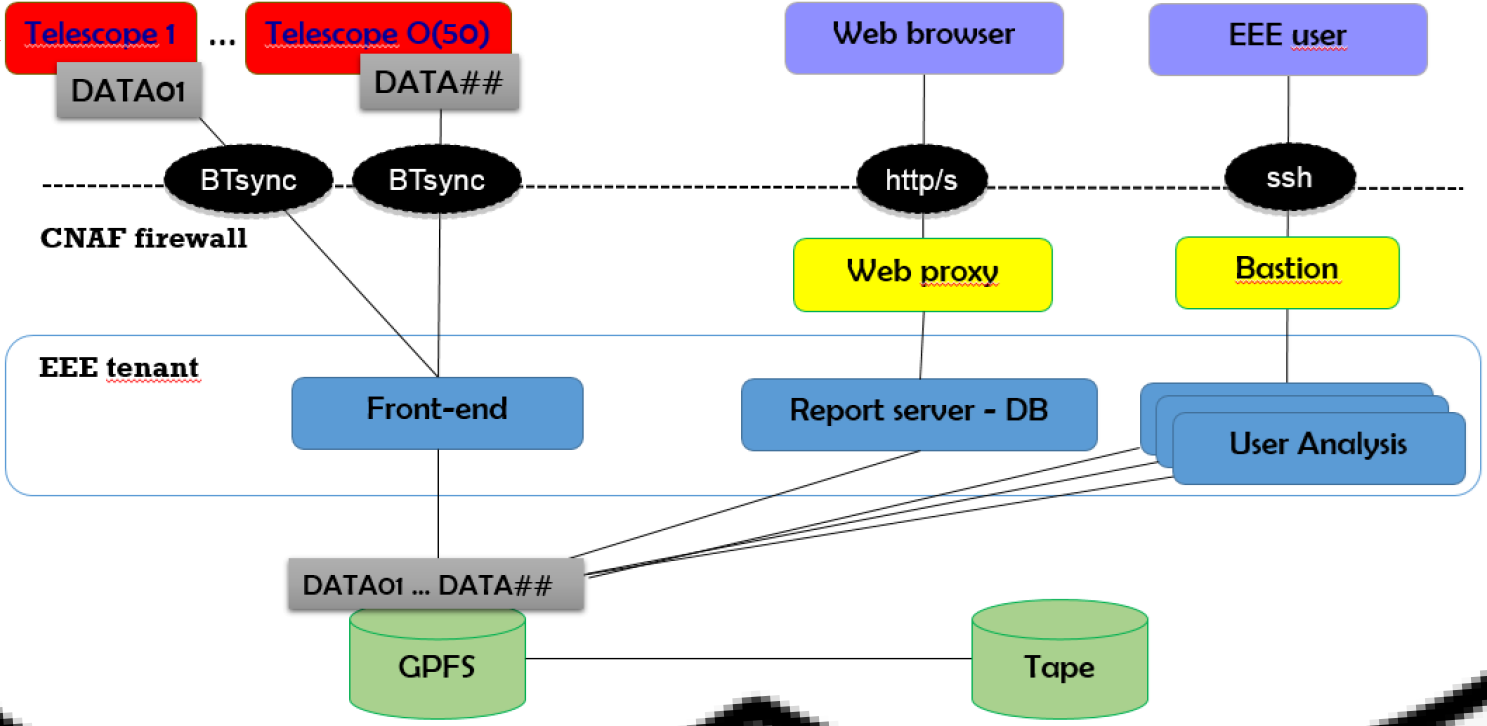 Data Reconstruction

Data quality monitoring
Database of analyzed files (with analysis relevant information)
Web services
E.Bossini
Padova, 30 Settembre 2016
7
Online DQM
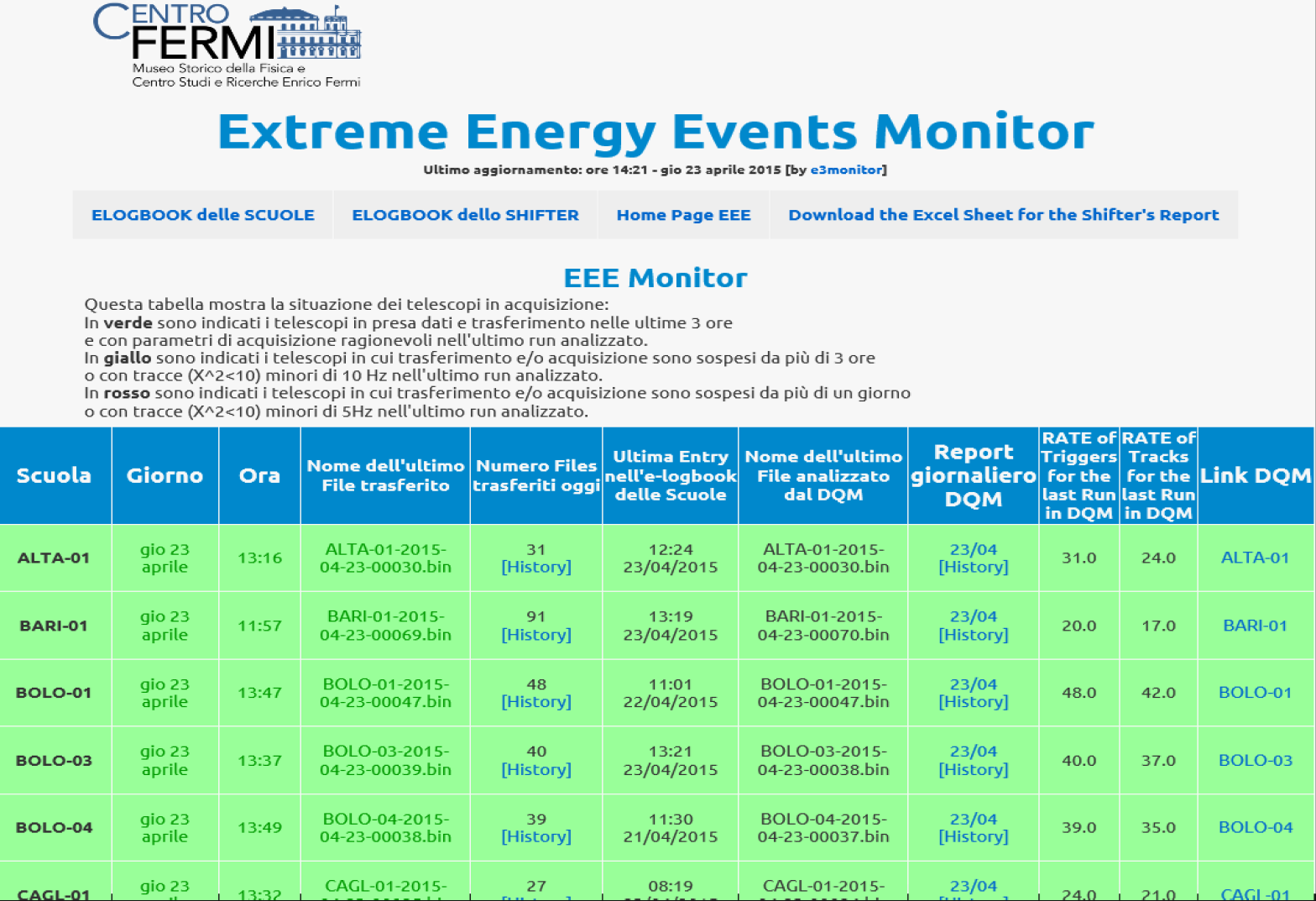 Trend, daily summary
Single file 
analysis
E.Bossini
Padova, 30 Settembre 2016
8
DQM monitor
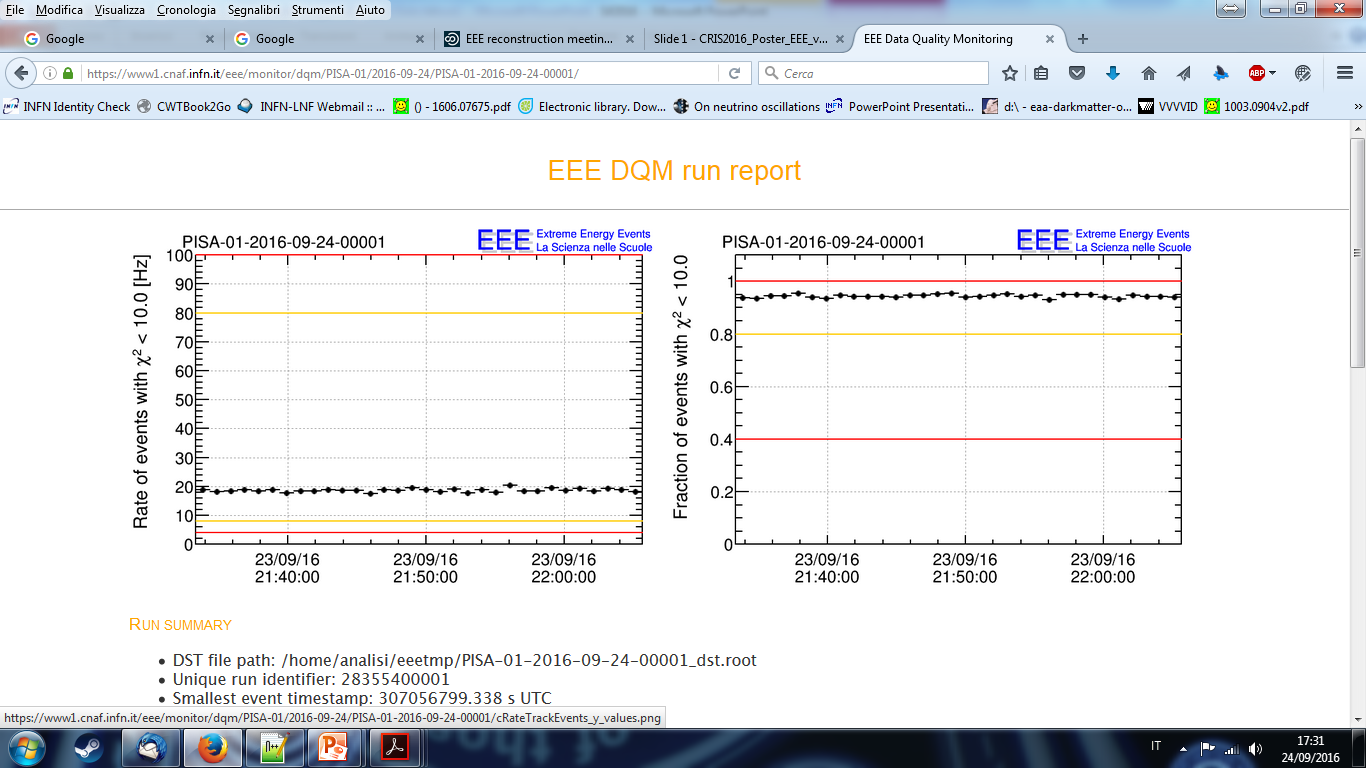 Rate of candidate 
tracks
Reconstruction efficiency
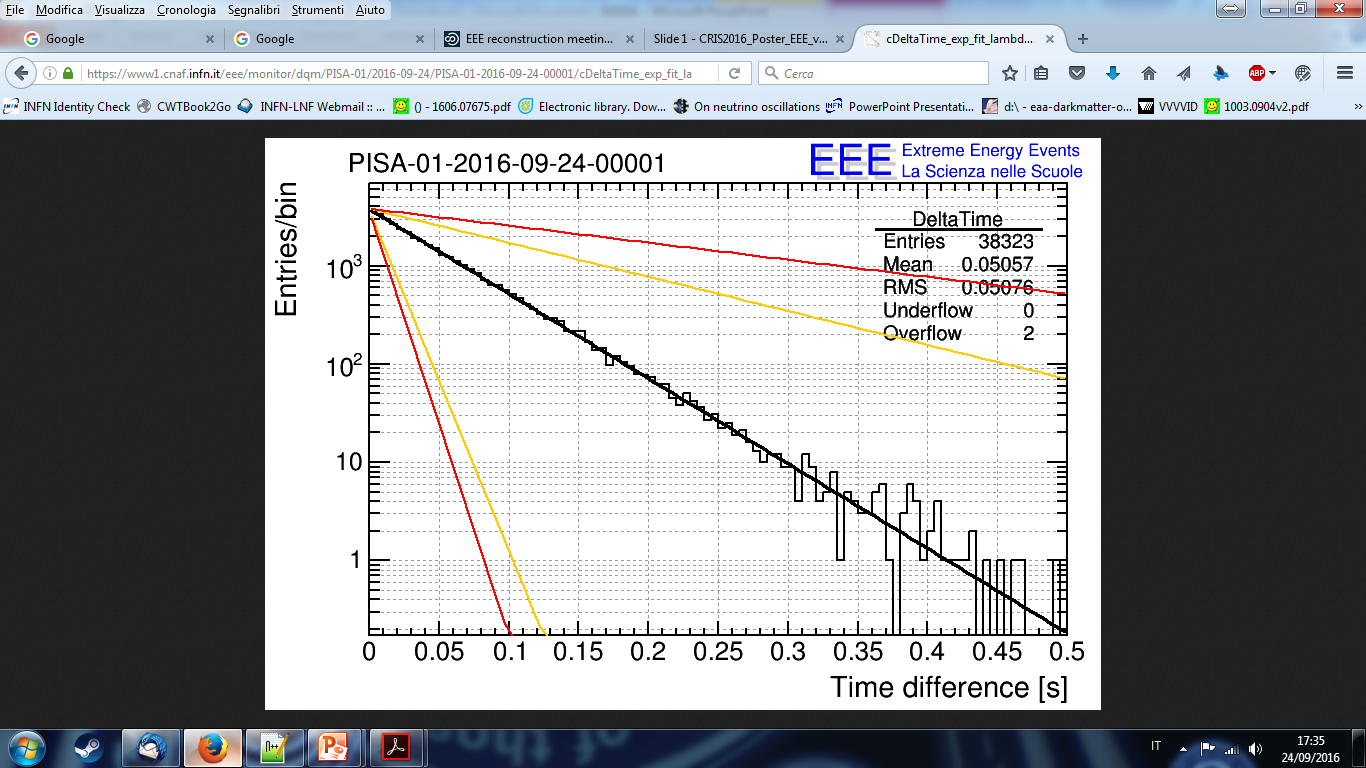 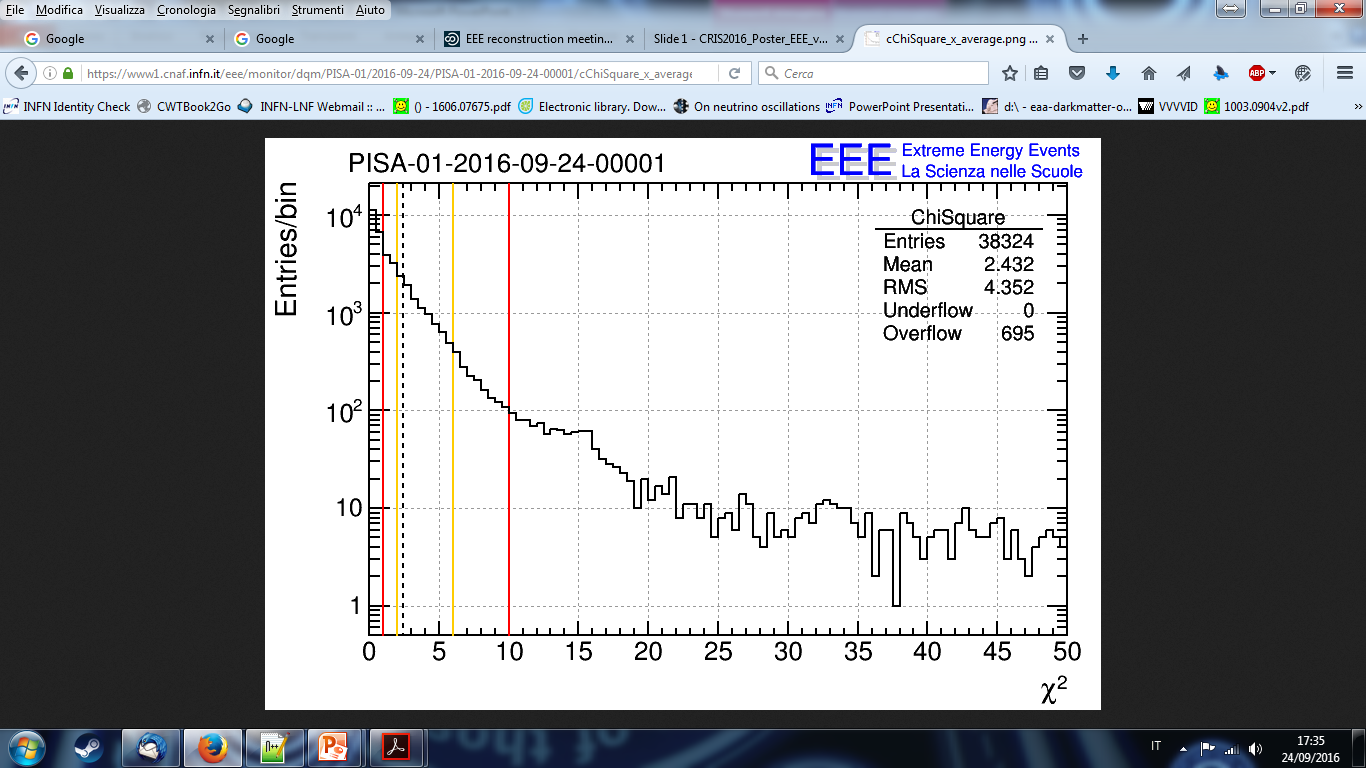 Time distribution
E.Bossini
Padova, 30 Settembre 2016
9
Trend monitor
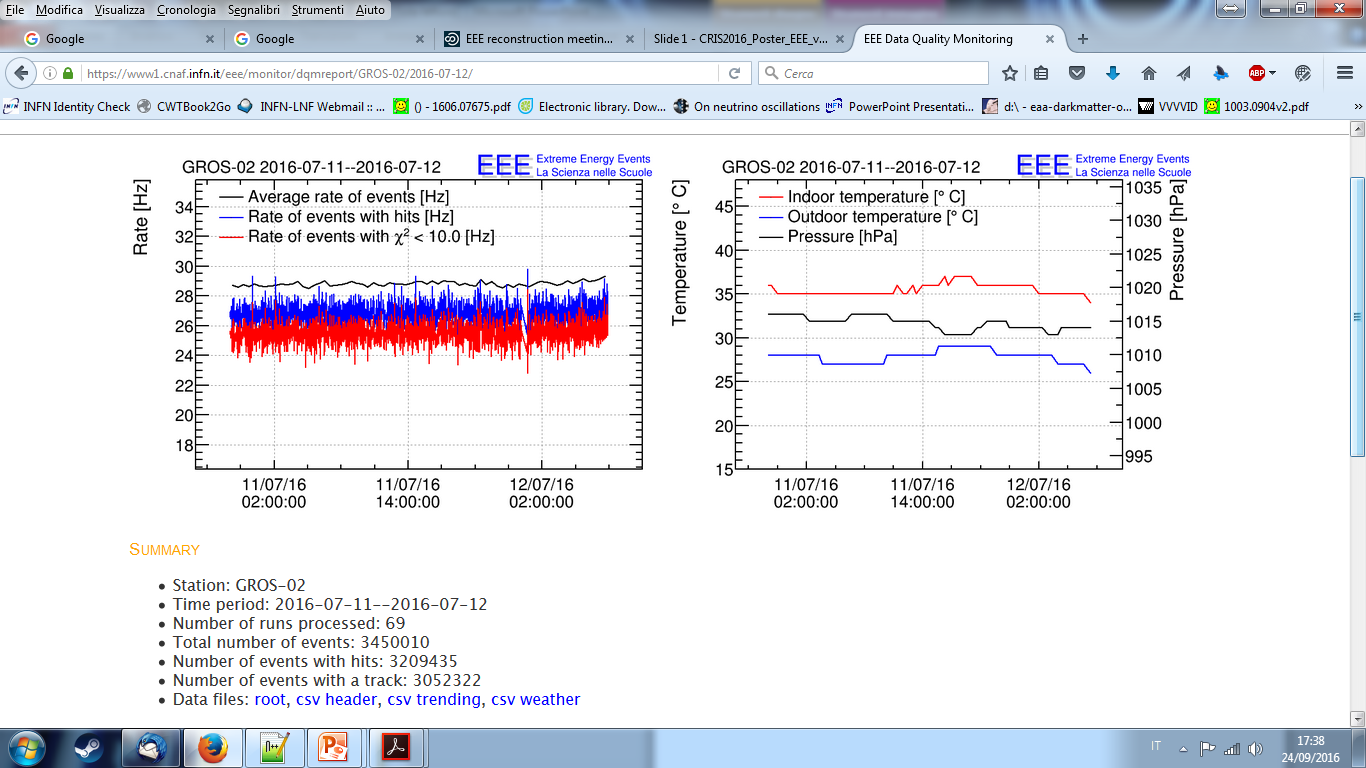 Track data are available in root format

Trending can be downloaded in csv format

File can be used for students (and expert) analysis, but first…
1
E.Bossini
Padova, 30 Settembre 2016
10
Shift
Each school performs a daily check on the instrumentation and the data are reported on the dedicated logbook.

Students become our eyes!
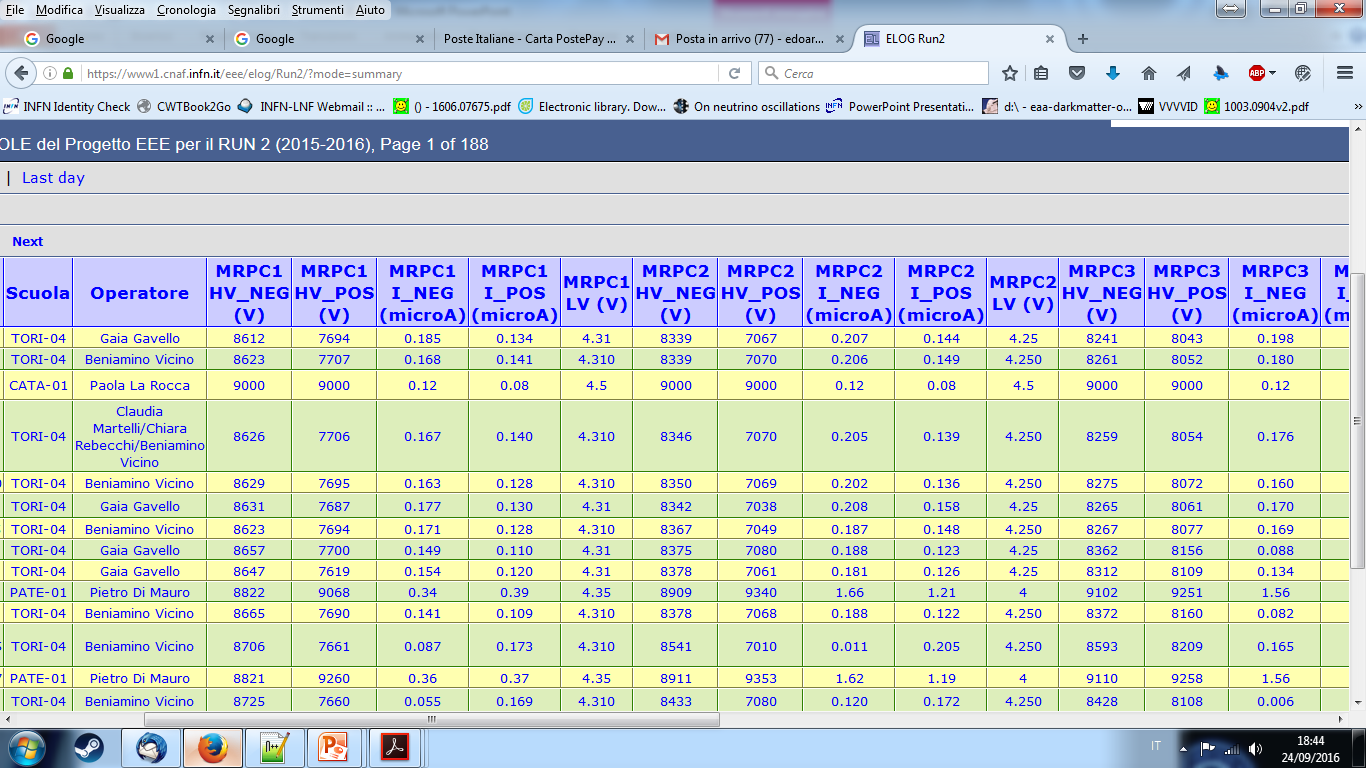 And 

more!
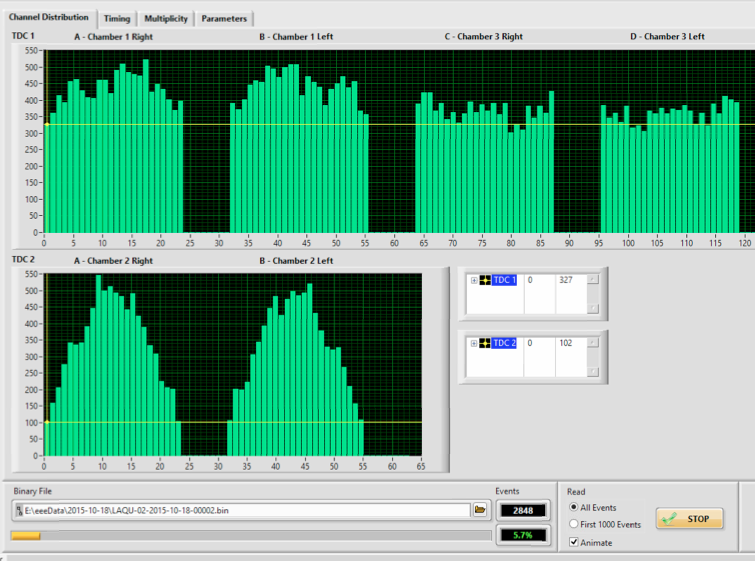 E.Bossini
Padova, 30 Settembre 2016
11
Master class
Each school can develop its own analysis, but we give periodic master classes:

Shower simulation
Coincidence search
Forbush decrease
Telescope maintenance and dqm
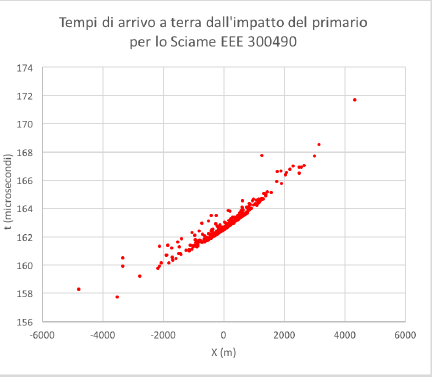 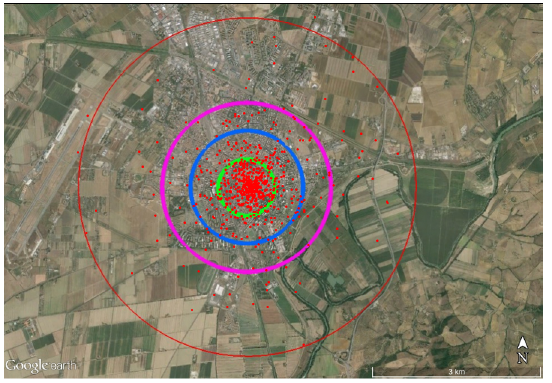 Shower particle profile
E.Bossini
Padova, 30 Settembre 2016
12
Master class
EEE (after pressure correction) Vs Oulu neutron monitor observatory
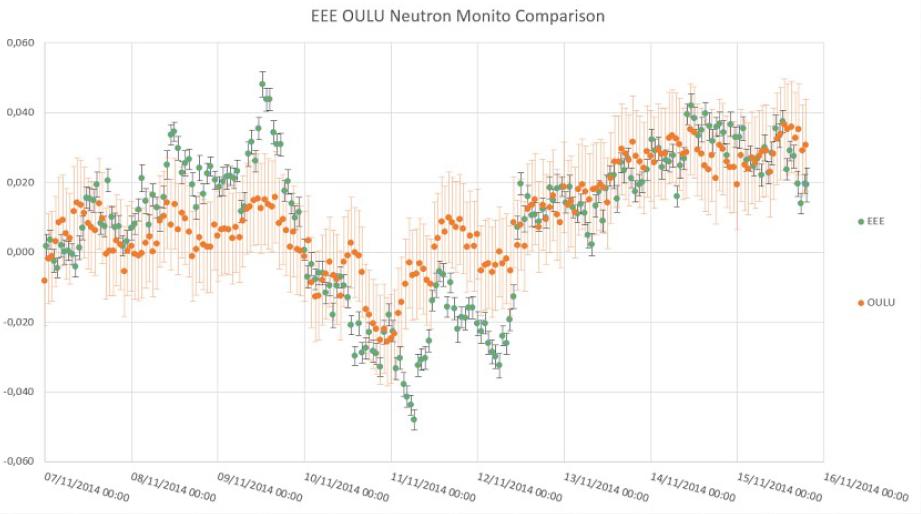 % variation
Arrival time difference between LAQU-01 and LAQU-02 stations
Pressure correction
Data comparison with international observatory
time
E.Bossini
Padova, 30 Settembre 2016
13
Master class
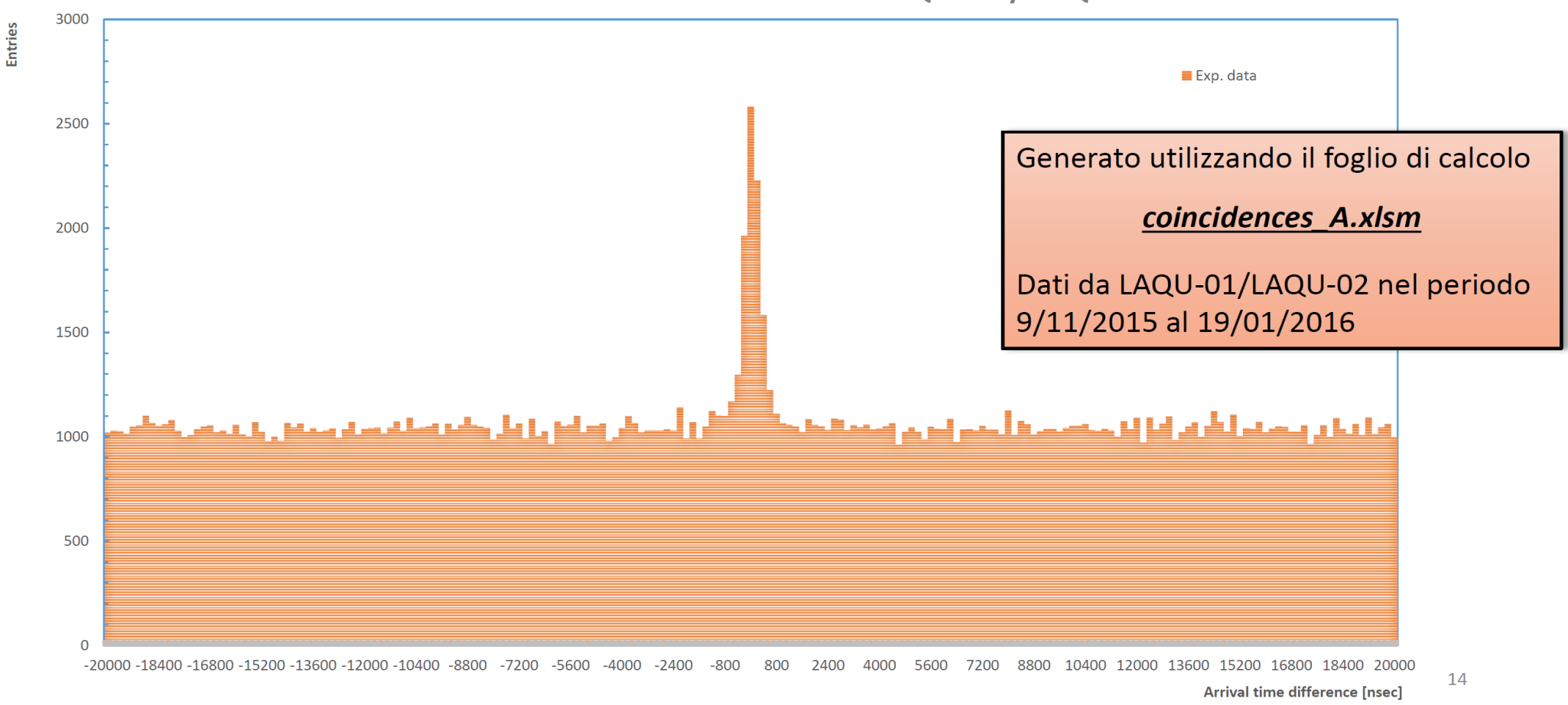 Entries
Arrival time difference between LAQU-01 and LAQU-02 stations.
Arrival time difference [msec]
Concept of background and statistics must be carefully introduced!
E.Bossini
Padova, 30 Settembre 2016
14
Conclusion
The EEE project is designed to combine scientific research and outreach

Students actively construct, maintain and perform data analysis of the detectors with outstanding enthusiasm

They can also take part in detector test and characterization, having a deeper overview of the research  process

The introduction to the analysis is done through master classes on several topics. Main concept as background and calibration are given.

Many other talk has been presented during the congress!!
E.Bossini
Padova, 30 Settembre 2016
15